Обязательная маркировка товаров
Выполнили:студенты Поволжского института управления РАНХиГС
Специальность:
38.05.02 Таможенное дело
Березанова Елена
Кораблева Виктория
147 группа
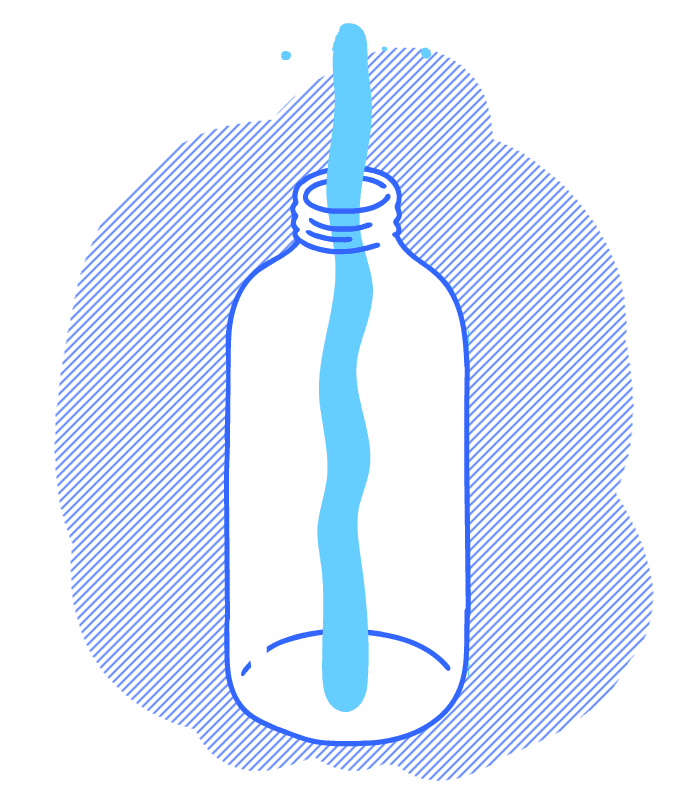 Упакованная вода включена в Перечень товаров, подлежащих обязательной маркировке
Распоряжением Правительства РФ от 06.02.2021 № 268-р новым пунктом дополнен Перечень товаров, подлежащих обязательной маркировке средствами идентификации, ранее утвержденный распоряжением Правительством РФ от 28.04.2018 № 792-р.
Согласно изменениям, в перечень включена упакованная вода, (включая природную или искусственную минеральную, газированную без добавления сахара или других подслащивающих или вкусоароматических веществ), за исключением льда и снега. Срок введения обязательной маркировки будет определен по результатам эксперимента по маркировке средствами идентификации упакованной воды, проведение которого предусмотрено постановлением Правительства РФ от 27.03.2020 № 348.
Что это такое и зачем оно нужно
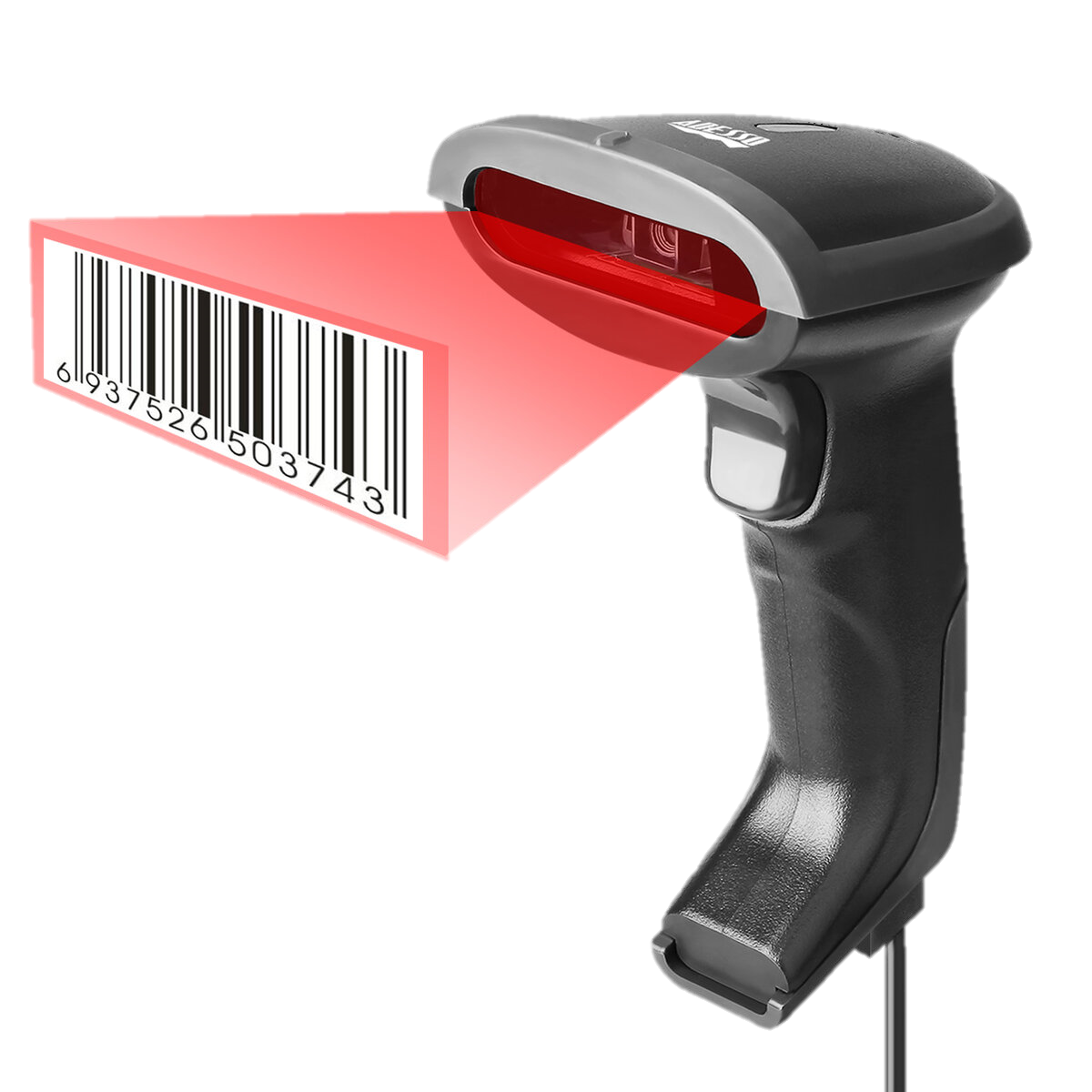 Первый закон, регулирующий вопрос проставления специальных контрольных знаков, появился еще в 2017 году. Смысл прост – на каждую вещь в розничной торговле наносится уникальный код, который даст возможность контролирующим органам получить полную информацию о продаваемой вещи.
В мире нет двух одинаковых изображений для нанесения, каждое из них уникально. Более того, оно существует, пока продаваемый товар находится на полках. Как только он выйдет из оборота – исчезнет и его индивидуальный рисунок. Еще раз использовать уже не получится.
Именно с нанесения таких отличительных знаков начинается наведение порядка в товарообороте.
Предназначение
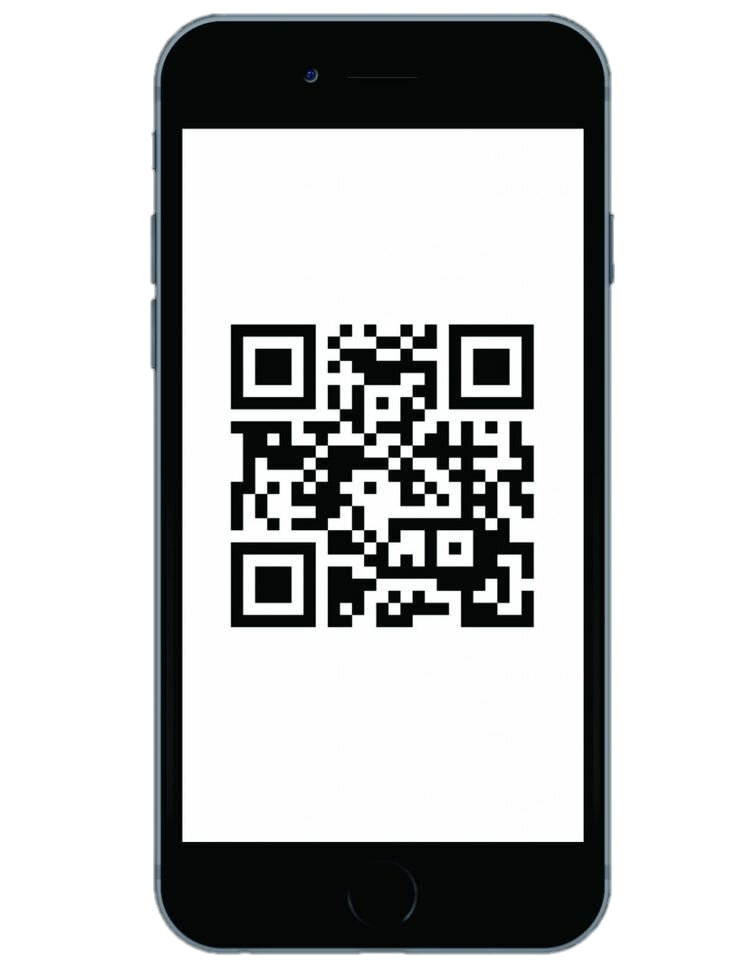 С помощью нанесения рисунков получится убрать весь контрафакт и подделки, которые способны вредить покупателям. 
Если проставить знаки отличия на промышленных изделиях, то получится убрать нелегальных продавцов с рынка. 
Полный перечень товаров, которые подлежат обязательной маркировке, пока еще формируется
Обязательная маркировка
По закону планируется полностью перейти на этот принцип работы до 2024 года. Считается, что этого времени достаточно, чтобы все предприятия внедрили обновления, которые будут печатать такие рисунки.
Эти меры должны привести к улучшению состояния нашего внутреннего рынка. Появление только лицензионных продуктов, изготовленных по правильной технологии, оздоровят экономику. Введение новых ограничений позволит со временем полностью исключить некачественные изделия и контрафакт.
Никто не будет продавать ворованные товары – это бесполезно, их не получится поставить на витрину. Люди смогут увидеть, где и когда было изготовлено то, что они собираются купить. Это поможет избежать покупки вещей сомнительного качества.
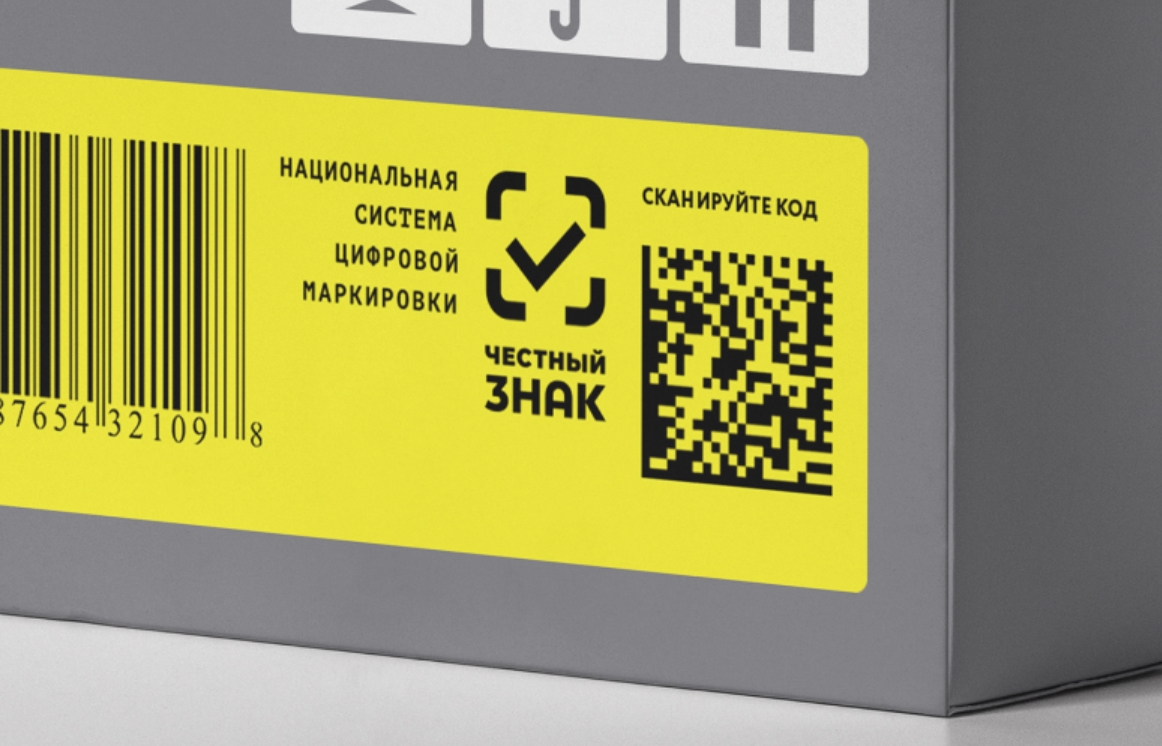 Как это работает?
Нужно подключить ИП или организацию к единой системе мониторинга
Причем для разных перечней маркируемых товаров принимаются различные программы – для табачной продукции одна, для лекарственных средств другая, для алкоголя – третья. Регистрация в каждом из сервисов бесплатная и пока добровольная, позже это станет обязательным условием работы. 

После регистрации предприятие описывает все, что у него есть из продукции, и запрашивает у системы коды на каждую вещь
Полученные изображения крепятся на упаковки

В систему отправляется информация, что товары изготовлены и готовы к продаже
Если изделие подлежит обязательной маркировке, но на него не нанесен индивидуальный код, оно не имеет права участвовать в обороте. Для тех, кто будет нарушать эти правила, предусматривается административная и уголовная ответственность. Когда производитель реализует продукцию оптовым продавцам, вносится информация о том, что собственник сменился. Каждый посредник будет проверять оригинальность и добавлять данные. Когда вещь пройдет через онлайн-кассу и реализуется конечному потребителю, то в систему добавляют строчку о том, что это продано, рисунок уничтожается.
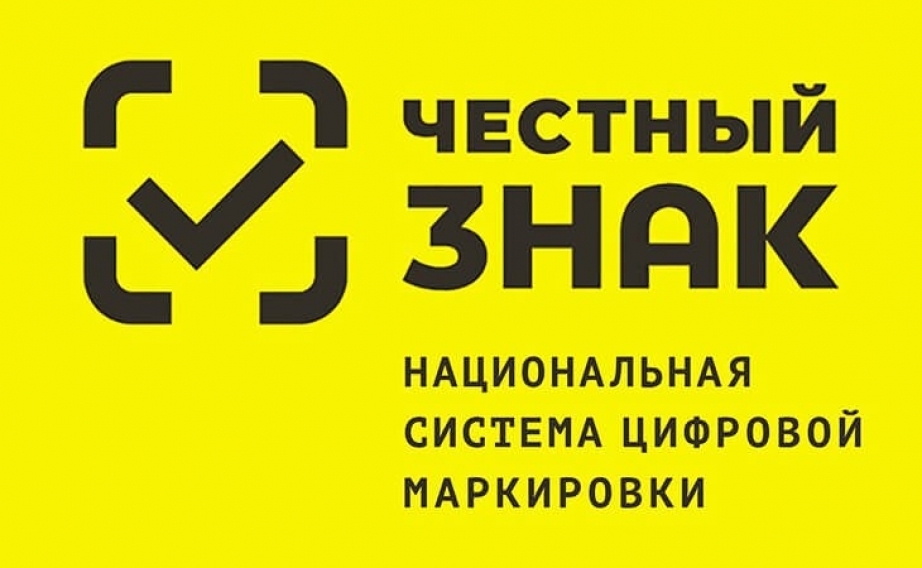 ПЕРЕЧЕНЬОТДЕЛЬНЫХ ТОВАРОВ, ПОДЛЕЖАЩИХ ОБЯЗАТЕЛЬНОЙ МАРКИРОВКЕСРЕДСТВАМИ ИДЕНТИФИКАЦИИ
You could enter a subtitle here if you need it
ПЕРЕЧЕНЬОТДЕЛЬНЫХ ТОВАРОВ, ПОДЛЕЖАЩИХ ОБЯЗАТЕЛЬНОЙ МАРКИРОВКЕСРЕДСТВАМИ ИДЕНТИФИКАЦИИ
You could enter a subtitle here if you need it
Маркировка: назначение
-это рисунок, который содержит в себе всю информацию о продаваемом изделии – дата и место создания, полное наименования как продукта, так и его производства.

Предъявляются требования к тому, как будет создано это изображение:
Оно должно соответствовать стандартам и техническим условиям из приказа.
Наносится несмываемой краской, которую разрешил к применению Госсанэпидконтроль.
Каждый КиЗ должен быть достоверным, доступным и давать достаточно информации для потребителя или следующего посредника.
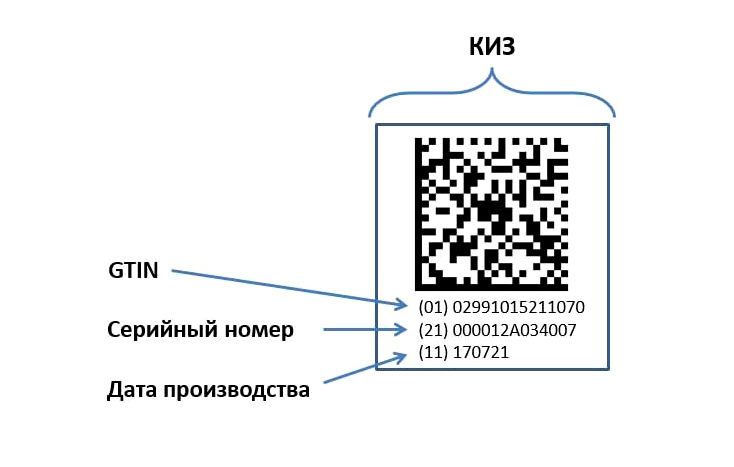 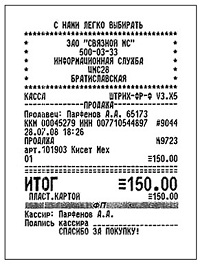 Есть два вида этой маркировки – торговая и производственная.Последнюю могут наносить на:товарный ярлык;фирменную ленту;этикетку – наносится на лицевую сторону бутылки;контрольную ленточку;контрэтикетку – также, только на тыльной стороне;вкладыш;бирку – минимальный товарный ярлык;штамп (иногда соседствует со сроком годности);на упаковку.Торговой можно считать ценник и оба вида чеков.
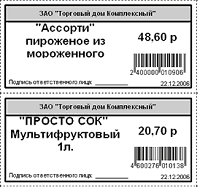 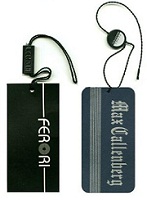 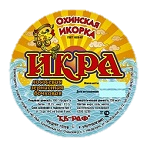 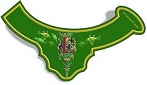 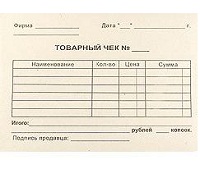 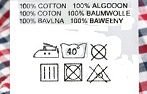